Elektronická  učebnice - I. stupeň                     Základní škola Děčín VI, Na Stráni 879/2  – příspěvková organizace                                     Svět kolem nás
88.1 Sametová revoluce
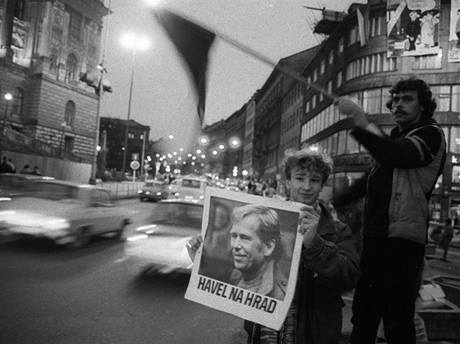 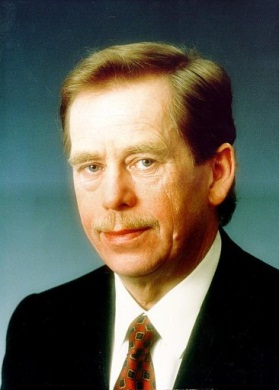 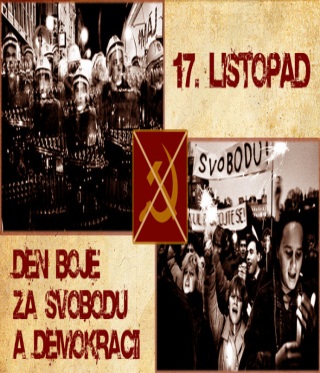 Václav Havel
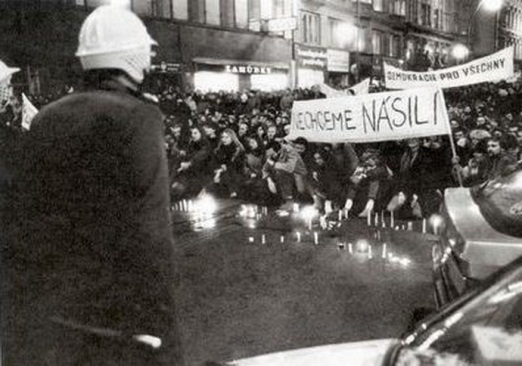 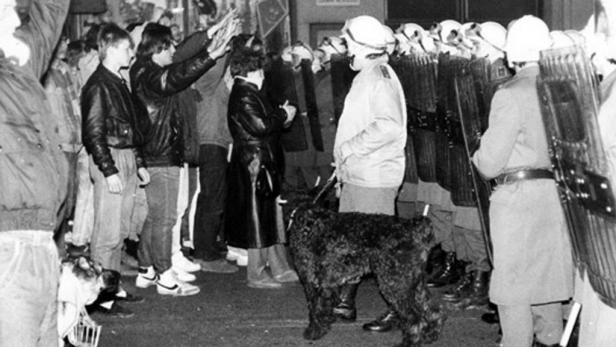 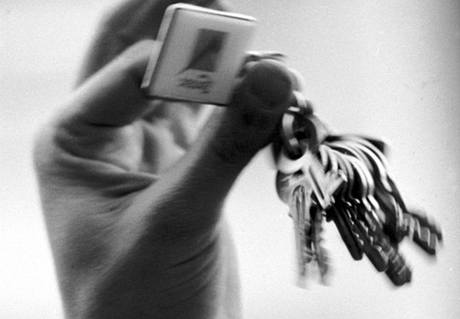 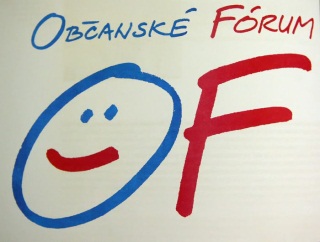 Národní třída v Praze 17. listopadu 1989
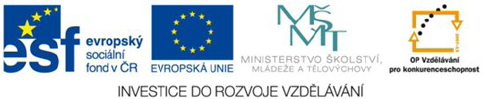 Autor: Mgr. Alena Horová
[Speaker Notes: Víte, kdo způsobuje angínu, chřipku, nebo neštovice?]
Elektronická  učebnice - I. stupeň                      Základní škola Děčín VI, Na Stráni 879/2  – příspěvková organizace                                    Svět kolem nás
88.2 Co už víš?
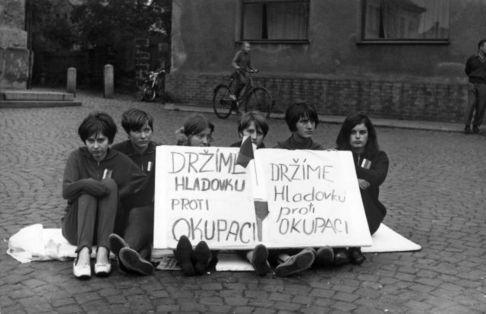 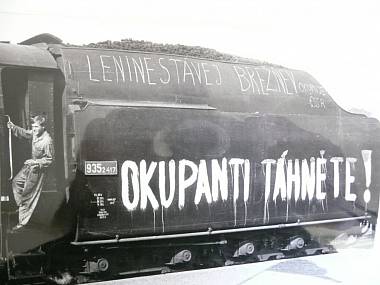 PRAŽSKÉ JARO
díky neutěšené situaci narůstalo mezi obyvateli napětí
leden 1968 k moci se dostávají umírnění socialisté
      – Alexandr Dubček
       → dochází ke zmírňování komunistické diktatury 
                     → budují „socialismus s lidskou tváří“
jaro 1968 – „Pražské jaro“
zrušena cenzura
lidé mohou cestovat do zahraničí
obnovena činnost Sokola a Junáka
Lidé toužili po svobodě 
               – chtěli se zbavit závislosti na Sovětském Svazu.
OKUPACE ČESKOSLOVENSKA = NORMALIZACE
vláda v Sovětském svazu nebyla s uvolněním socialismu v ČSSR spokojena
21. srpna 1968 vtrhla na naše území vojska Sovětského svazu
občané ČSSR proti okupaci protestovali → vojska narazila na všeobecný odpor
velmi aktivní byli mladí lidé a studenti (př. Jan Palach)
v ČSSR byla obnovena totalitní vláda v čele s Gustavem Husákem (1969)
občané, kteří nesouhlasili s režimem, byli opět krutě pronásledováni
          → málokdo našel odvahu proti režimu veřejně vystoupit
Leden 1977 – Charta 77
skupina občanů v čele s Václavem Havlem vydala otevřený dopis nejvyšším představitelům vlády 
kritizovali zde porušování lidských práv a poukazovali na další problémy
	→ kdo Chartu podepsal, byl politicky pronásledován
postupem času vznikly velké ekonomické problémy – lidé stáli dlouhé fronty na zboží v obchodech, byl nedostatek základních potravin a hygienických potřeb
státu sice patřilo vše, ale ten s majetkem nedokázal efektivně hospodařit
města byla zchátralá a zanedbaná
      Situace v ČSSR se stala postupem času neudržitelnou.
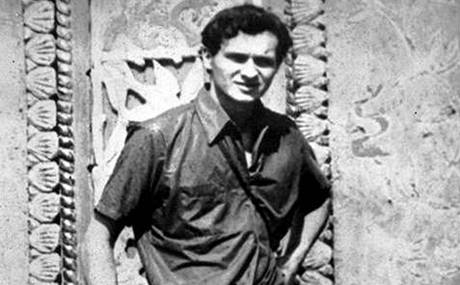 Gustav Husák   -  karikatura
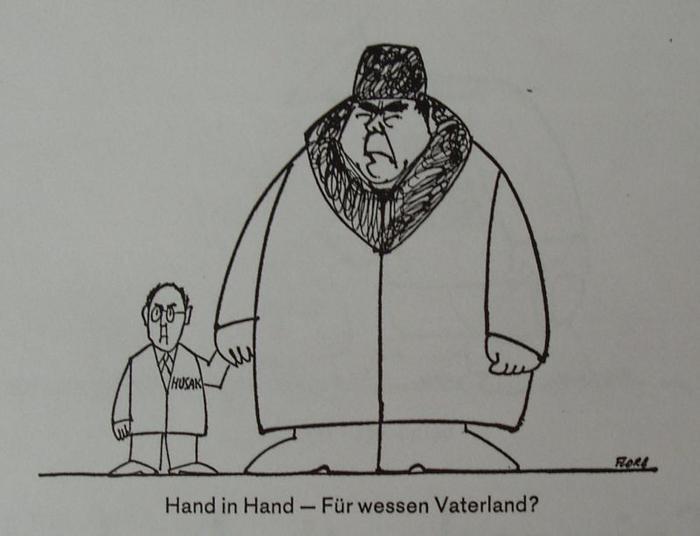 Jan Palach
Elektronická  učebnice - I. stupeň                      Základní škola Děčín VI, Na Stráni 879/2  – příspěvková organizace                                    Svět kolem nás
88.3 Jaké si řekneme nové termíny a názvy?
SAMETOVÁ REVOLUCE
v r. 1989 byl odpor proti komunistickému režimu už velmi silný
17. listopadu 1989 se uskutečnil pochod studentů Prahou
       → vzpomínková akce k příležitosti uzavření českých vysokých 
            škol německými okupanty r. 1939  
        → mělo se jednat o poklidnou demonstraci, při které studenti vyjádřili 
             i nesouhlas s totalitním režimem
na Národní třídě v Praze studenty brutálně napadla státní policie
       → studenti a herci vyhlásili stávku, postupně se přidávali občané
        → lidé se hlásili k politické organizaci pod názvem Občanské fórum  
        → požadovali odstoupení komunistické vlády (prezident Husák)
demonstrace vyvrcholily 27. listopadu 1989 – generální stávka (asi ¾ občanů)
Protestní akce přerostly ve státní převrat. Komunistický systém se zhroutil.
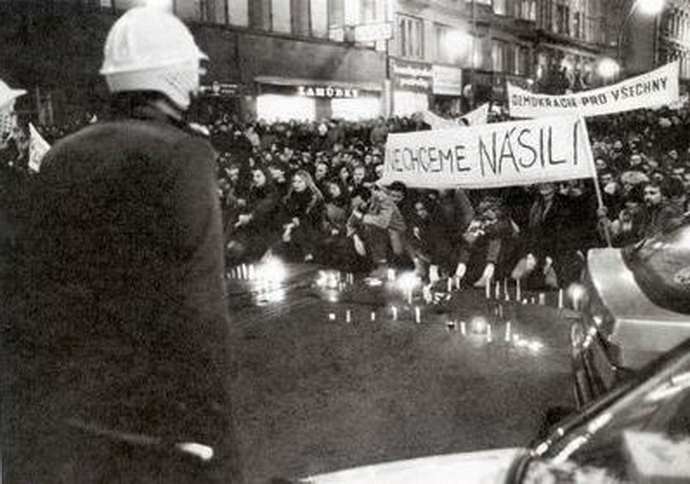 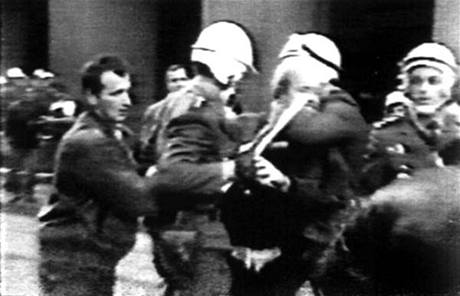 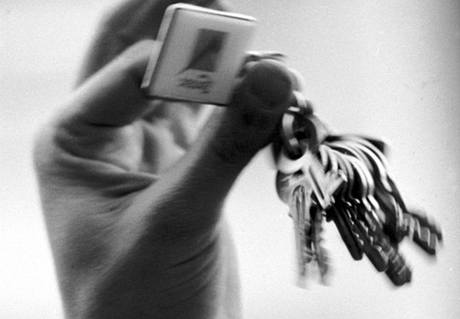 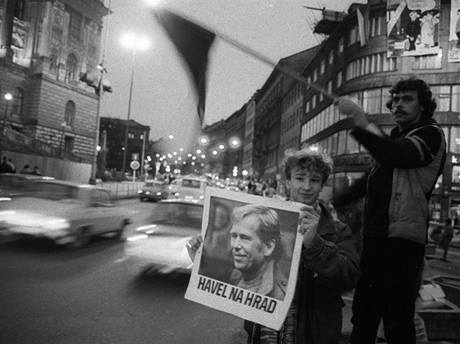 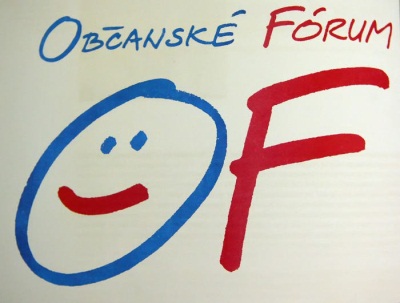 Elektronická  učebnice - I. stupeň                      Základní škola Děčín VI, Na Stráni 879/2  – příspěvková organizace                                    Svět kolem nás
88.4 Co si řekneme nového?
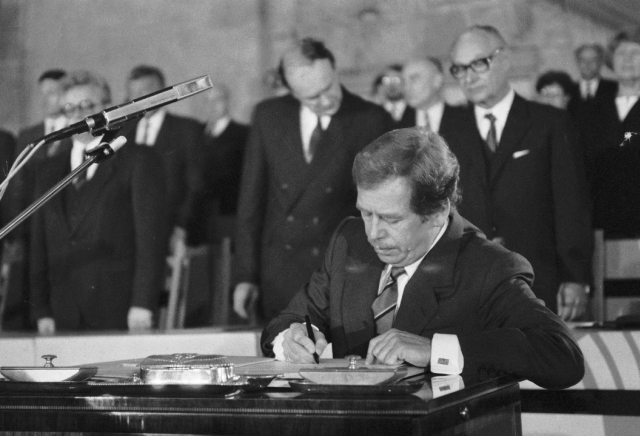 POREVOLUČNÍ ZMĚNY
29. 11. 1989 zrušen zákon o vládnoucí moci komunistické strany
zrušení výjezdních doložek – lidé mohli svobodně vycestovat ze země
Husák byl nucen osvobodit politické vězně (udělil amnestie)
29. prosince 1989 byl zvolen první nekomunistický prezident 
      od roku 1948 – Václav Havel
lidé mohli svobodně podnikat
továrny a soukromé podniky, které byly komunisty znárodněny, byly vráceny původním majitelům (privatizace)
byly obnoveny dříve zakázané politické strany a spolky 
poslední transport sovětské armády z našeho území 
      se uskutečnil až v r. 1991
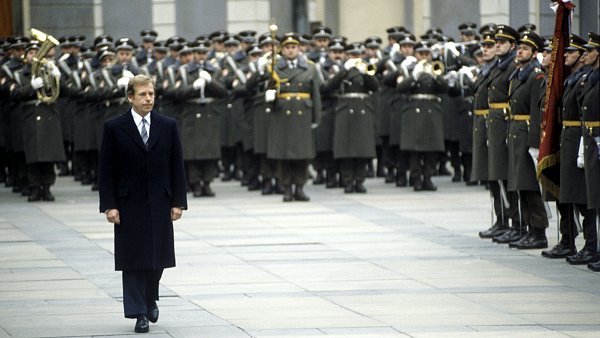 Václav Havel
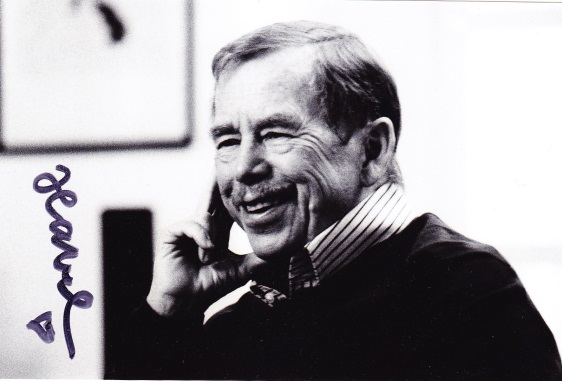 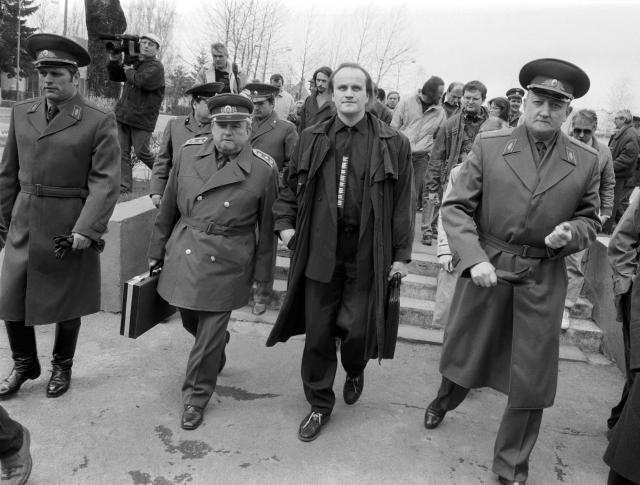 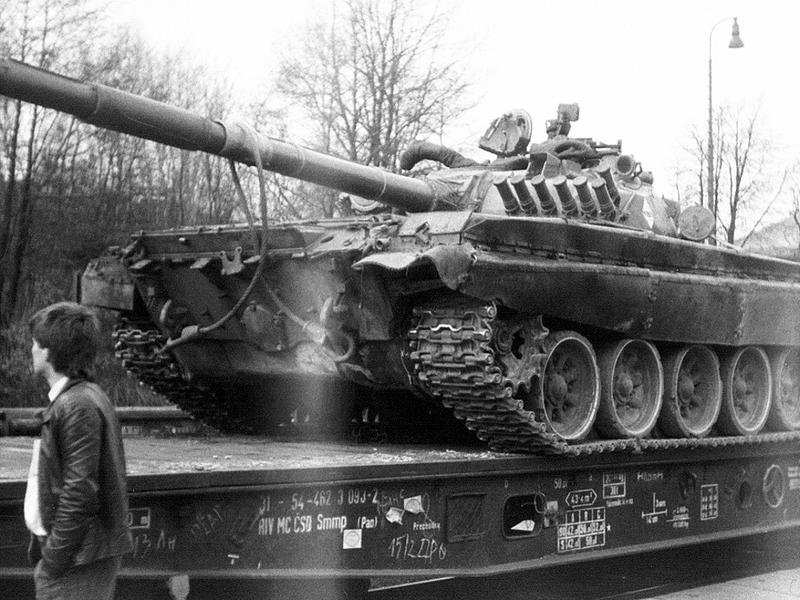 odsun sovětských vojsk
v čele Michal Kocáb
(člen Zahraničního výboru)
Elektronická  učebnice - I. stupeň                      Základní škola Děčín VI, Na Stráni 879/2  – příspěvková organizace                       	          Svět kolem nás
88.5 Co si pamatujete?
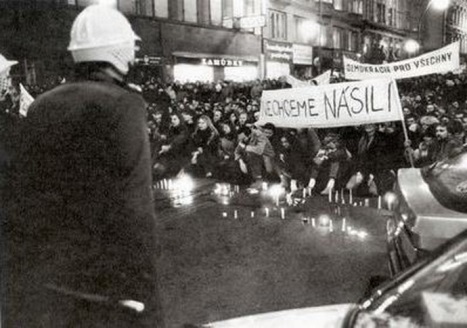 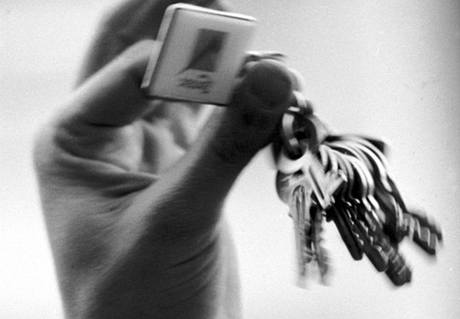 Popiš události 17. listopadu 1989.
Jak se jmenovala organizace, která spojovala občany
v odporu proti komunistické vládě a organizovala demonstrace?
Popiš, co vidíš na obrázcích.
Proč je revoluce označována jako „sametová“?
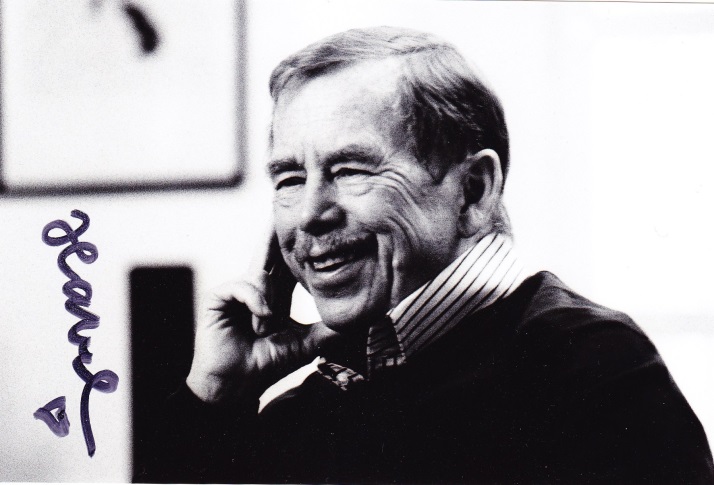 Co se stalo po revoluci s ruskými vojsky na našem území?
Proč byla ruská vojska na našem území? Kdy sem přišla?
Jaké změny nastaly po revoluci?
Elektronická  učebnice - I. stupeň                      Základní škola Děčín VI, Na Stráni 879/2  – příspěvková organizace                       	          Svět kolem nás
88.6 Něco navíc pro šikovné
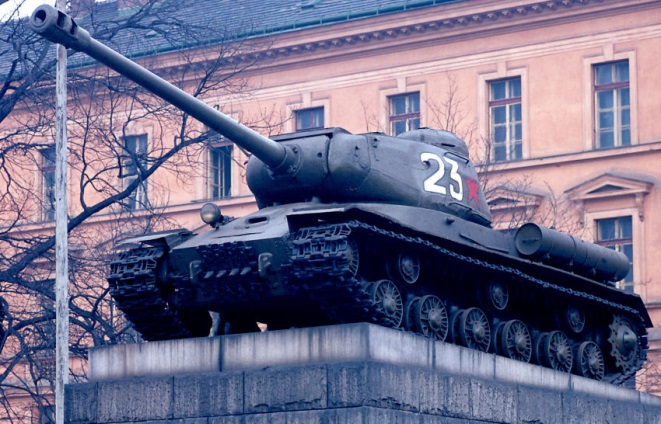 tank číslo 23 (nazývaný též Smíchovský tank) byl od července 1945 
     umístěn jako památník osvobození Prahy Rudou armádou
byl věnován městu Praze prostřednictvím Rudé armády vládou SSSR
 památník byl na Štefánikově náměstí (dnešní Kinského náměstí) slavnostně 
     odhalen 29. července 1945
mělo se jednat o první tank v Praze při osvobození 9. května 1945
      → později se potvrdilo, že se nejedná o skutečný 1. tank v Praze
památník se stal součástí propagandy komunistického režimu
RŮŽOVÝ TANK
v noci z 27. na 28. dubna 1991 výtvarník David Černý (23letý student VŠUP) se svými 
      přáteli přetřel tank z původní zelené barvy narůžovo → byl zatčen za výtržnictví
to vyvolalo bouřlivé veřejné diskuse i oficiální protest sovětské vlády –  
     →  opět přetřen nazeleno
skupina 15 poslanců Federálního shromáždění za Občanské fórum 
      využila své trestní imunity a 12. května 1991 tank opět přetřela narůžovo
David Černý byl propuštěn
tanku byl odňat status národní kulturní památky a v rámci 
      přestavby náměstí bylo rozhodnuto tank odstranit (13. června 1991)
umístěn ve Vojenském muzeu Kbely, později se stal součástí expozice 
     Vojenského technického muzea v Lešanech
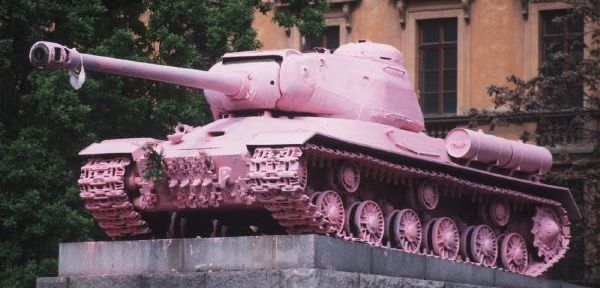 Elektronická  učebnice - I. stupeň                      Základní škola Děčín VI, Na Stráni 879/2  – příspěvková organizace                                    Svět kolem nás
88.7 CLIL
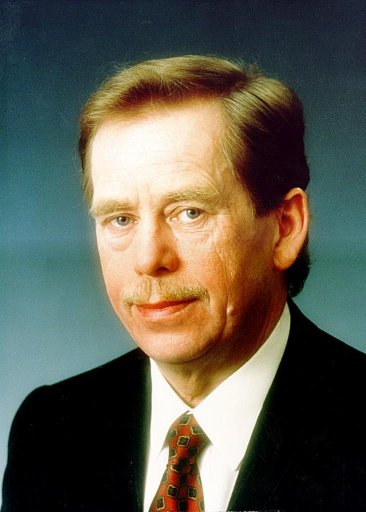 VÁCLAV HAVEL
Havel was born in 1936 in Prague. He wrote stage plays and compositions. He became the 1st  President of Czechoslovakia and the 1st President of the Czech  Republic too. Havel died on 18 December 2011, aged 75, at his country home in Hrádeček.
When was Havel born?
           a) in 1939
           b) in 1936
           c) in 1940
2.     What was his first name?
              a) Václav
              b) Jan
              c) Emil
Václav Havel
1st President of Czechoslovakia
b
a
a
b
3.    When did he die?
              a) in 2011
              b) in 1999
              c) in 2010
4.   Where did Havel die?
              a) in Prague
              b) in Hrádeček
              c) in Brno
Elektronická  učebnice - I. stupeň                      Základní škola Děčín VI, Na Stráni 879/2  – příspěvková organizace                       	          Svět kolem nás
88.8 Test znalostí
Správné odpovědi:
c
a
c
a
Test  na známku
Elektronická  učebnice - I. stupeň                      Základní škola Děčín VI, Na Stráni 879/2  – příspěvková organizace                       	         Svět kolem nás
88.9 Použité zdroje, citace
http://i.lidovky.cz/09/111/lngal/ANI2eedc8_IF00003651.jpg  (slide 1,3,5)
http://i.lidovky.cz/09/103/lngal/KKK2e9476_cudlin_listopad.jpg  (slide 1,3)
http://img.aktualne.centrum.cz/334/58/3345877-plakaty-sametove-revoluce.jpg   (slide 1,3)
http://www.lastura.cz/obr_original/sametova_revoluce_2.jpg  (slide 1)
http://img2.ct24.cz/cache/616x347/article/13/1230/122967.jpg?1321008965  (slide 1,)
http://www.dejepis.com/img/havel.jpg  (slide 1,7)
http://www.scena.cz/fota/db/cas1r118443.jpg  (slide 1,3,5)
http://i.idnes.cz/09/112/gal/JB2f2b15_osobni_sbirka_Pavla_Zacka_4_.jpg  (slide 3)
http://img.blesk.cz/img/1/full/459904-img-vaclav-havel-podpis-prezident.jpg  (slide 4)
http://nd05.jxs.cz/946/145/3bae4d8a4e_82251411_o2.jpg  (slide 4,5)
http://img.ihned.cz/attachment.php/860/44825860/L8KB3cO6Q5M9x0JjFHbSefvEDgVuazCW/FO02034245.jpg  (slide 4)
http://nezapomente.cz/images/cms/gallery/FO02095819_4622.jpg  (slide 4)
http://nezapomente.cz/images/cms/gallery/Rusaci-Frenstat%20(11)_4617.jpg  (slide 4)
http://img.ahaonline.cz/img/18/full/741668-img-import-tank-c-23-v-puvodni-zelene-barve-na-fotografii-z-roku-1972.jpg  (slide 6)
http://www.tyden.cz/obrazek/201110/4ea55c1107bfd/crop-133054-profimedia-0000085119.jpg  (slide 6)
http://vera-tydlitatova.eblog.cz/wp-content/uploads/eblog.cz/vera-tydlitatova/palach2.jpg  (slide 2)
http://img.aktualne.centrum.cz/334/84/3348437-breznev-a-husak-na-karikature.jpg  (slide 2)
http://www.praha.eu/public/7b/3f/4b/108148_4_palach_fotka_okupace.jpg  (slide 2)
http://g.denik.cz/37/89/ftg_okupace_68_mezimesti_p1070048_denik-380.jpg  (slide 2)
Elektronická  učebnice - I. stupeň                      Základní škola Děčín VI, Na Stráni 879/2  – příspěvková organizace                       	          Svět kolem nás
88.10 Anotace